Study Group SUN PHYNext Generation SUN PHY’s
Hybrid Meeting
November, 2023
Slide 1
Study Group Rules
Discussion: Everyone present is welcome
Straw polls: Everyone present may vote
Formal motions: WG voters
To make, second and vote
Patent policy for PAR activities applies
All the usual rules of conduct

Please identify yourself on first contact with name and affiliation
Slide 2
IEEE-SA Patent, Copyright, and Participation Policies
See: https://grouper.ieee.org/groups/802/sapolicies.shtml

IEEE-SA Patent Slides for Standards Development Meetings (.pdf)
https://development.standards.ieee.org/myproject/Public/mytools/mob/slideset.pdf
IEEE-SA Standards Board Patent Committee (PatCom) home page
https://standards.ieee.org/content/ieee-standards/en/about/sasb/patcom/index.html

IEEE-SA Participation Policy meeting slide set - individual method (.pdf)
https://standards.ieee.org/content/dam/ieee-standards/standards/web/documents/other/Participant-Behavior-Individual-Method.pdf

Working Group Copyright Materials
https://standards.ieee.org/ipr/copyright-materials.html
https://standards.ieee.org/content/dam/ieee-standards/standards/web/documents/other/ieee-sa-copyright-policy-2019.pdf
Slide 3
Participants have a duty to inform the IEEE
Participants shall inform the IEEE (or cause the IEEE to be informed) of the identity of each holder of any potential Essential Patent Claims of which they are personally aware if the claims are owned or controlled by the participant or the entity the participant is from, employed by, or otherwise represents

Participants should inform the IEEE (or cause the IEEE to be informed) of the identity of any other holders of potential Essential Patent Claims


Early identification of holders of potential Essential Patent Claims is encouraged
Ways to inform IEEE
Cause an LOA to be submitted to the IEEE SA (patcom@ieee.org); or

Provide the chair of this group with the identity of the holder(s) of any and all such claims as soon as possible; or

Speak up now and respond to this Call for Potentially Essential Patents

If anyone in this meeting is personally aware of the holder of any patent claims that are potentially essential to implementation of the proposed standard(s) under consideration by this group and that are not already the subject of an Accepted Letter of Assurance, please respond at this time by providing relevant information to the WG Chair
08 June 2021 – Slide 2
Other Guidelines for IEEE Working Group Meetings
All IEEE SA standards meetings shall be conducted in compliance with all applicable laws, including antitrust and competition laws. 
Don’t discuss the interpretation, validity, or essentiality of patents/patent claims. 
Don’t discuss specific license rates, terms, or conditions.
Relative costs of different technical approaches that include relative costs of patent licensing terms may be discussed in standards development meetings. 
Technical considerations remain the primary focus.
Don’t discuss or engage in the fixing of product prices, allocation of customers, or division of sales markets.
Don’t discuss the status or substance of ongoing or threatened litigation.
Don’t be silent if inappropriate topics are discussed. Formally object to the discussion immediately.
---------------------------------------------------------------   
For more details, see IEEE SA Standards Board Operations Manual, clause 5.3.10 and Antitrust and Competition Policy: What You Need to Know at http://standards.ieee.org/develop/policies/antitrust.pdf
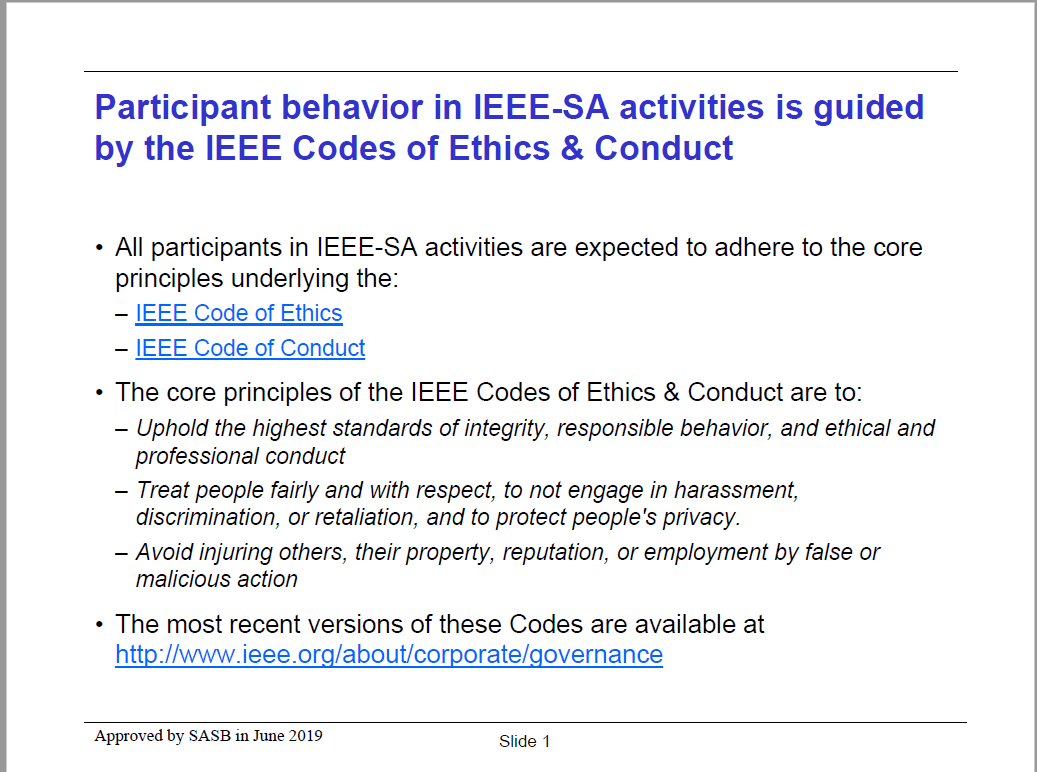 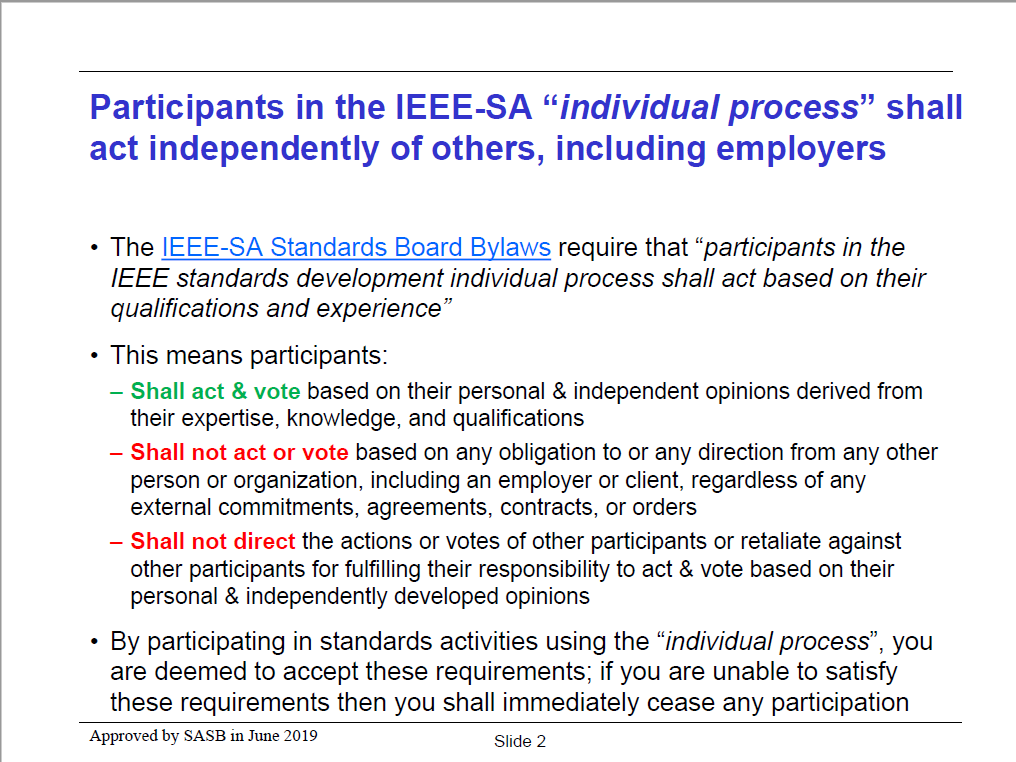 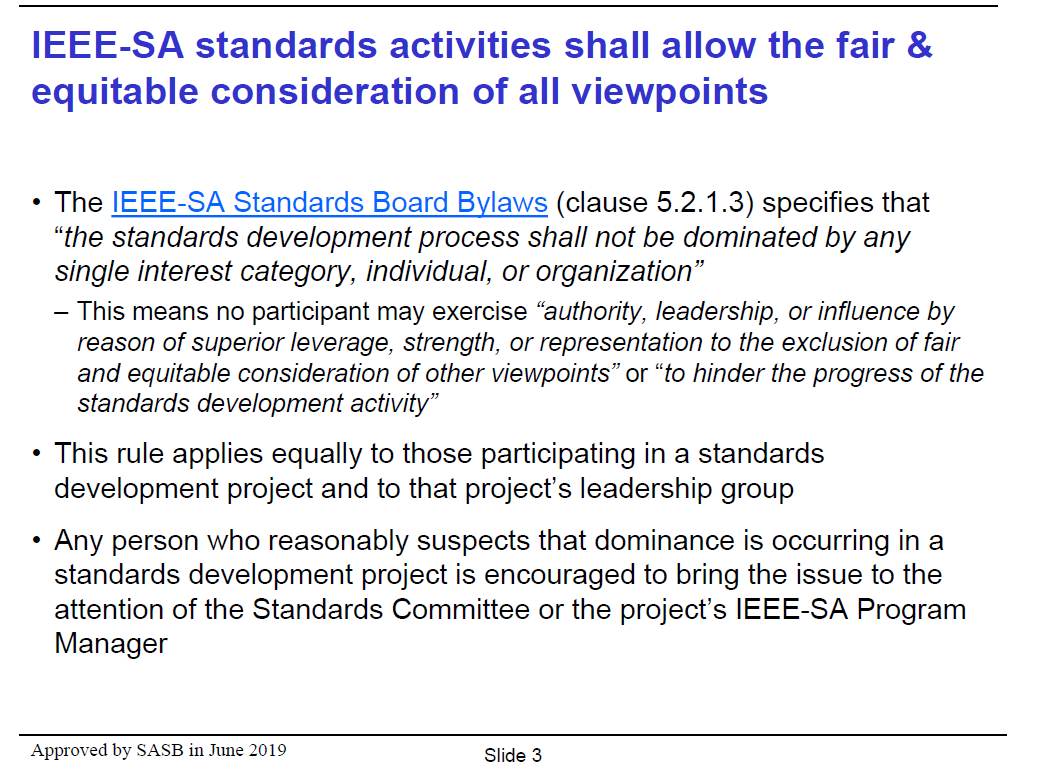 IEEE SA Copyright Policy
By participating in this activity, you agree to comply with the IEEE Code of Ethics, all applicable laws, and all IEEE policies and procedures including, but not limited to, the IEEE SA Copyright Policy. 

Previously Published material (copyright assertion indicated) shall not be presented/submitted to the Working Group nor incorporated into a Working Group draft unless permission is granted. 
Prior to presentation or submission, you shall notify the Working Group Chair of previously Published material and should assist the Chair in obtaining copyright permission acceptable to IEEE SA.
For material that is not previously Published, IEEE is automatically granted a license to use any material that is presented or submitted.
10
IEEE SA Copyright Policy
The IEEE SA Copyright Policy is described in the IEEE SA Standards Board Bylaws and IEEE SA Standards Board Operations Manual
IEEE SA Copyright Policy, see 	Clause 7 of the IEEE SA Standards Board Bylaws 	https://standards.ieee.org/about/policies/bylaws/sect6-7.html#7	Clause 6.1 of the IEEE SA Standards Board Operations Manual	https://standards.ieee.org/about/policies/opman/sect6.html
IEEE SA Copyright Permission
https://standards.ieee.org/content/dam/ieee-standards/standards/web/documents/other/permissionltrs.zip
IEEE SA Copyright FAQs
https://standards.ieee.org/faqs/copyrights/

IEEE SA Best Practices for IEEE Standards Development 
http://standards.ieee.org/content/dam/ieee-standards/standards/web/documents/other/best_practices_for_ieee_standards_development_051215.pdf

Distribution of Draft Standards (see 6.1.3 of the SASB Operations Manual)
https://standards.ieee.org/about/policies/opman/sect6.html
11
IEEE 802 Ground Rules
Respect … give it, get it
NO product pitches
NO corporate pitches
NO prices
NO restrictive notices – (no confidentially notices in email)
Presentations must be openly available
Slide 12
Benjamin Rolfe BCA/MERL
Agenda
Please see 
15-23-0569-00-04ad-SG-SUN-PHY-agenda-november-2023
Slide 13
Benjamin Rolfe BCA/MERL
SG November Closing Report
Comment resolution PAR and CSD 
15-23-0606-00-04ad
Comment resolution on CSD 
Received comments from 802.1, 802.11 and 802.3
Comment resolution submission prepared: 15-23-0606-00-04ad
Updated CSD: 15-23-0494-03-04ad
Comment resolution on PAR
Received comments from 802.1, 802.11 and 802.3
Comment resolution submission prepared: 15-23-0606-00-04ad
Updated PAR: 15-23-0436-08-04ad 
Two contributions were provided
“A Potential application for the Next Generation SUN PHYs” (15-23-0583-00-04ad)
“Use cases for Next Generation SUN” (15-23-0597-00-04ad)
Motions :  3 motions, see following pages
Next steps:
SG requests 2 meetings during the January-24 interim meeting in PM slots
Ask for a  WEBEX call on Thursday December 7th at 8AM (CST, Dallas, TX)
Slide 14
Benjamin Rolfe BCA/MERL
Motions
SG4ad - extend Study Group

Motion: that the 802.15 Working Group seeks approval from the IEEE 802 LMSC to extend the study group in 802.15 to develop the PAR and CSD documents for SG SUN PHYs.

Moved by: Thomas Almholt
Seconded by: Phil Beecher
Result: 34/0/2
Slide 15
Benjamin Rolfe BCA/MERL
Motions
SG4ad - Approve comment responses

Request that the responses to received PAR and CSD review comments contained in document [15-23-0606-00-04ad] be approved for submission to the EC. The 802.15 working group chair and technical editor are authorized to make additional modifications to the responses as needed.

Moved by: Thomas Almholt
Seconded by: Phil Beecher
Result: 33/0/6
Slide 16
Benjamin Rolfe BCA/MERL
Motions
SG4ad - Approve PAR and CSD

Move that the PAR and CSD contained in documents [15-23-0436-08-04ad] and [15-23-0494-03-04ad], respectively, be approved by the IEEE 802.15 WG and that the EC be requested to forward the PAR to NesCom. The 802.15 working group chair and technical editor are authorized to make additional modifications to the PAR and CSD as needed to reflect EC discussion at its closing meeting.

Moved by: Thomas Almholt
Seconded by: Phil Beecher
Result: 34/1/4
Slide 17
Benjamin Rolfe BCA/MERL